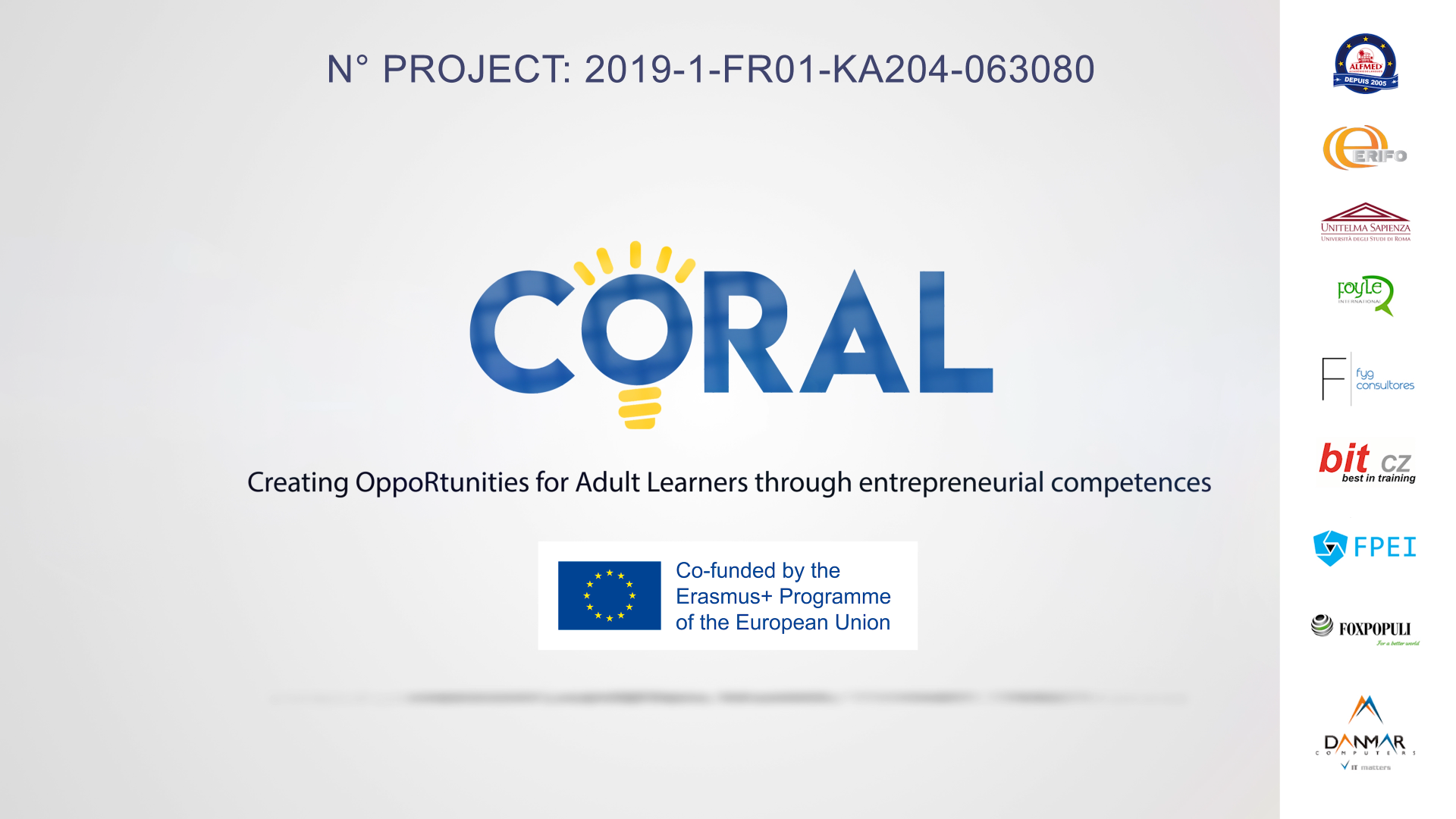 Guidelines
Introduction
Objectif
créer un parcours de formation qui permette l’apprentissage et le développement de compétences entrepreneuriales et de compétences cognitives pour des adultes peu qualifiés
Il s'inspire de la recommandation " Un nouvel agenda de compétences pour l'Europe " (COM 2016 - 381 Final) qui incite à mettre à niveau et à requalifier la main-d'œuvre européenne avec de nouvelles compétences, afin de leur permettre d'exercer une activité indépendante et de soutenir les adultes pour qu'ils acquièrent un niveau minimal de compétences clés.
S ’inspirer par
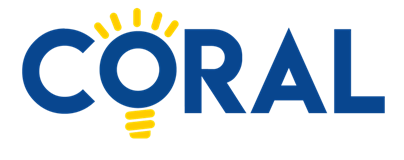 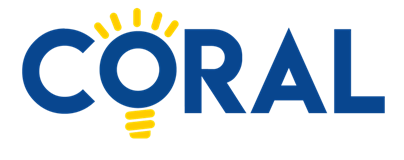 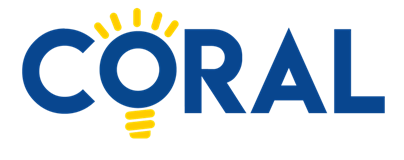 OUTILS D’EVALUATION
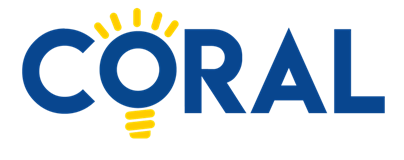 Préparation des participants
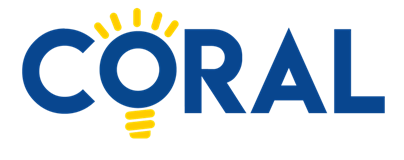 Test d'auto-évaluation CORAL et cours d'apprentissage en ligne (MOOC)
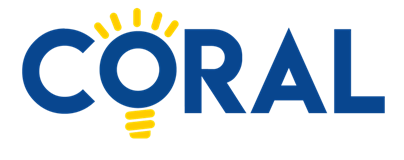 3. Start Up Lab
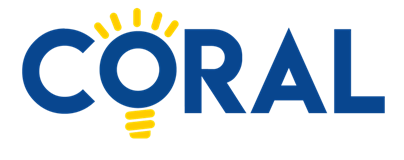 ROLE du coach
Sélectionner les participants
Présenter les travaux illustrant l'importance du cadre Européen ENTERCOMP auquel le laboratoire est consacré
Expliquer pourquoi il est important dans le but de développer des parcours professionnels ou des projets
Créer des petits groupes (homogènes en termes de compétences) pour travailler sur le business plan
Recueillir des preuves de l'activité : fournir des captures d'écran (en ligne) ou des photos 
Recueillir les réactions et retour sur expérience des participants 
Evaluer les participants
le coach peut avoir le profil suivant :
n. 1 membre CITP2 de l'organisation partenaire d’ALFMED – personnes collaborant avec l’établissement
n. 2 entrepreneurs
n. 1 conseiller d'une Chambre de commerce ou d'une autre institution financière
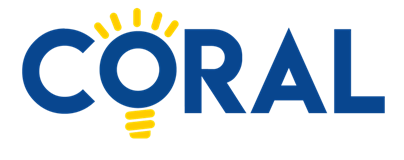 Opportunités
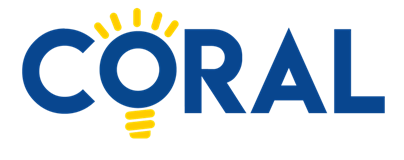 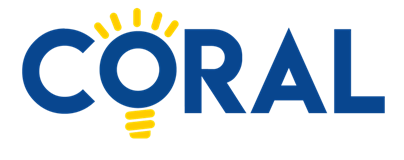 RESSOURCES
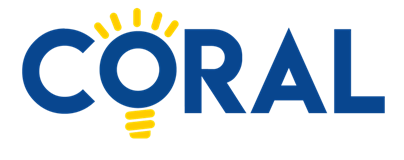 MISE EN OEUVRE
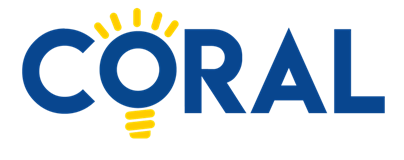 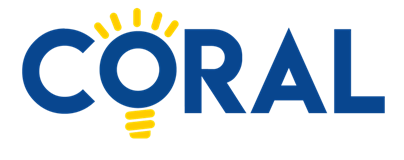 Évaluation/reconnaissance positive avec un certificat de type "open badge".
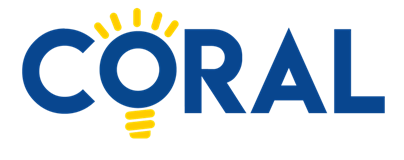 Objectif
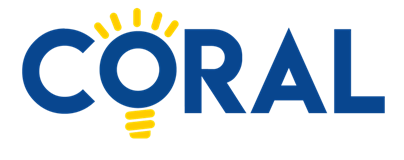 ANNEXES
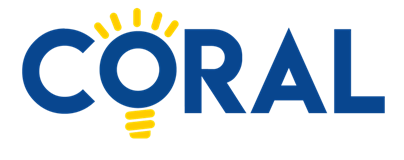